1-4・お金の大切さを知ろう！
私たちは、お父さんやお母さんが働いて得た
収入の中から、生活に必要な物を買ってくらしています。
安心して生活できるように
計画を立ててお金を使うことが大切です
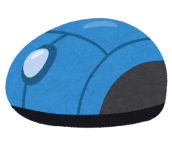 クリック！
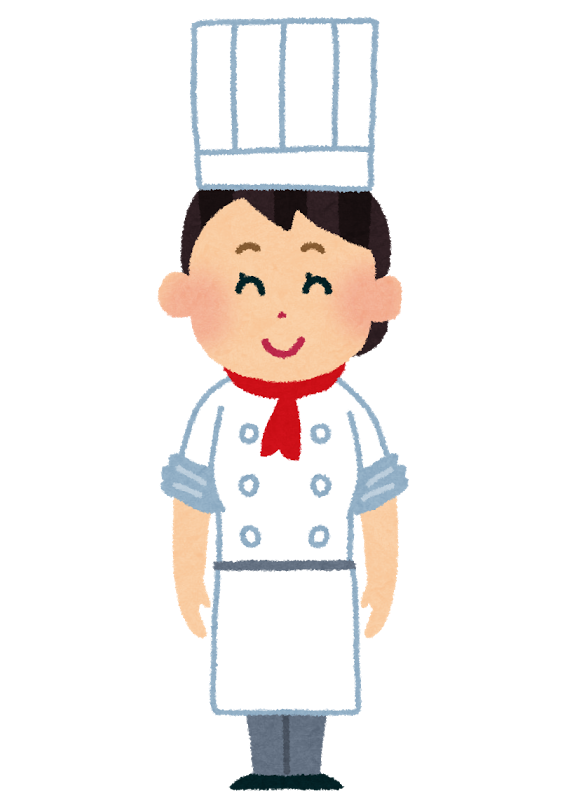 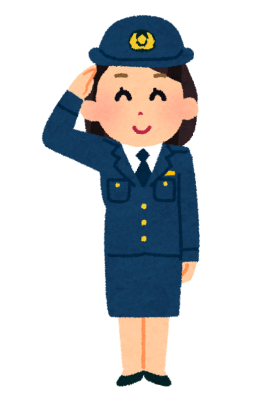 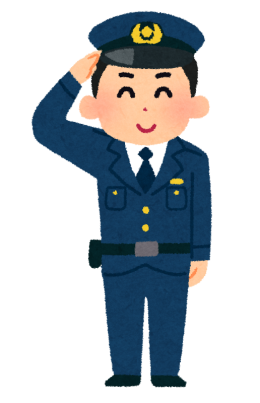 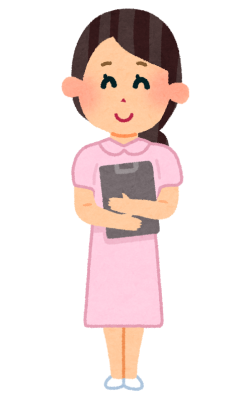 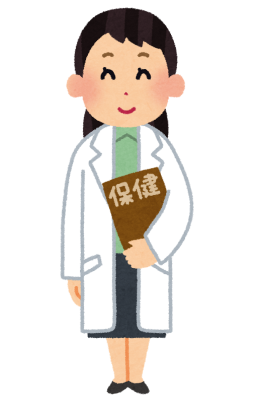 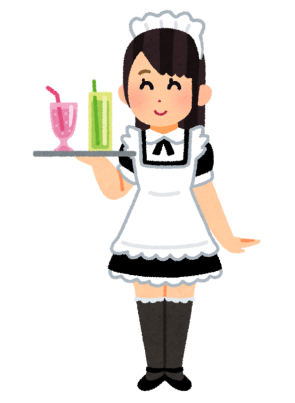 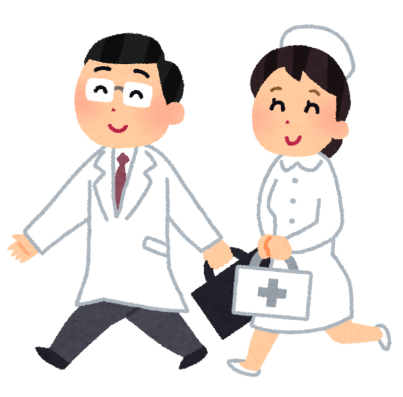 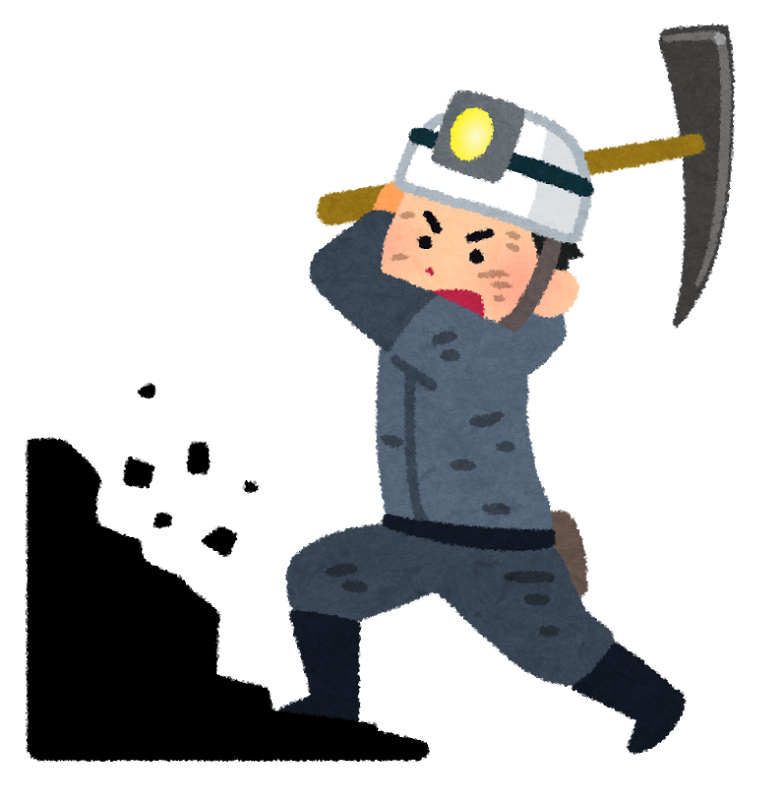 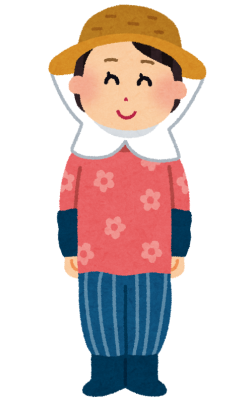 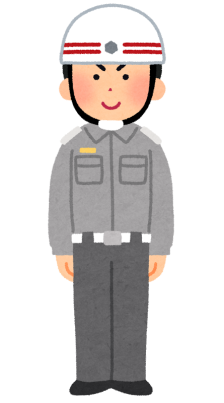 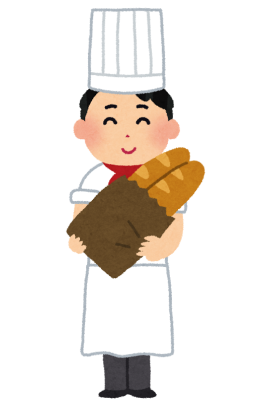 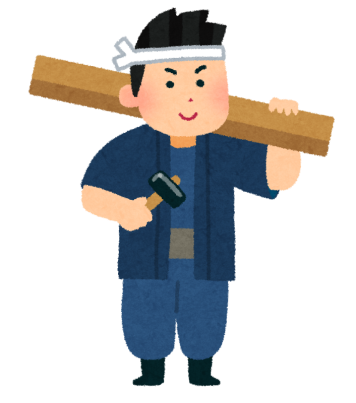 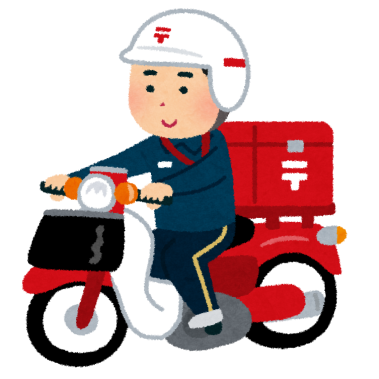 1-5・お父さんやお母さんが働いたお金　（お給料）はどのように使っているでしょう？
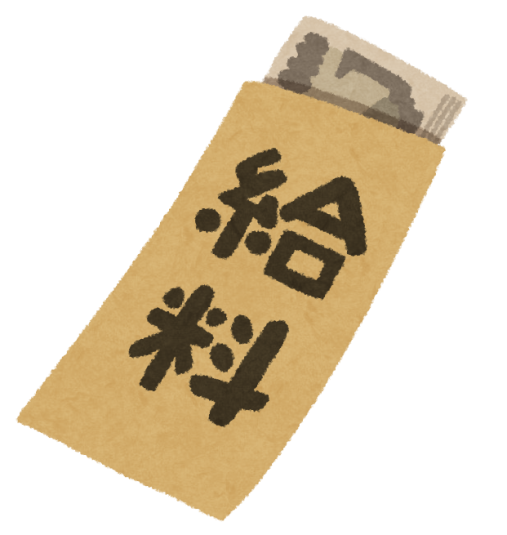 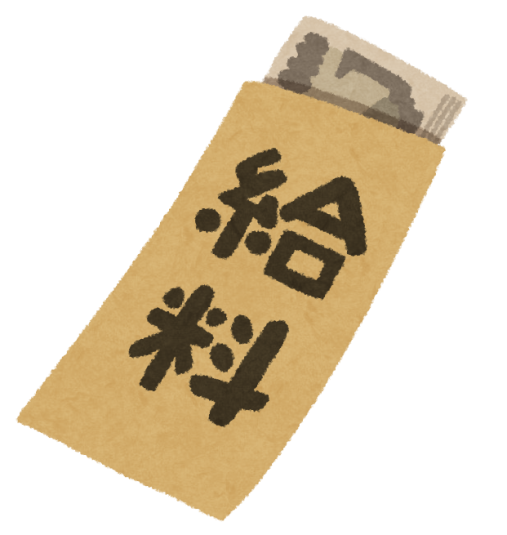 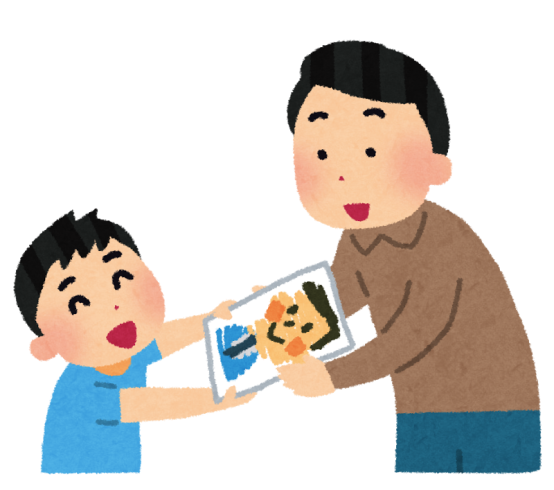 おこづかい
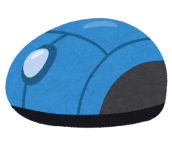 生活するうえで必要なお金がたくさんあります
クリック！
収入
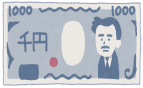 支出
食費
日用品代
ライフラインにかかる費用
電気・ガス・水道
病院代
薬代
おこづかいは家の人が、
一生けんめい働いて得た
お金の中から特別に
出しているものなんだよ。
レジャー費
町内会費
学費
月謝
家賃
入学祝
卒業祝
洋服代
通信費
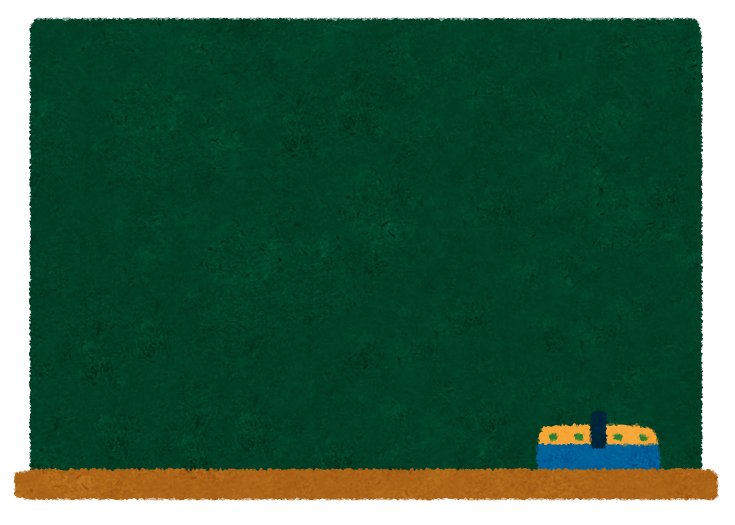 2・買い物のしかた
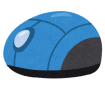 ・買い物の手順と計画をたてよう！

・商品についいるマークや表示を見て
　選び、正しく使おう！
クリック！
2-1・買い物をする前に、次のことを考えて　　　　　　　　　　　　　　計画を立ててみましょう
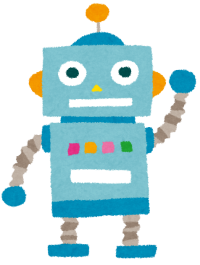 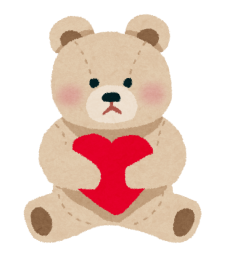 ①
②
買う前に本当に必要か
考える
商品の情報を集める
□ どうしても必要なものか
□ カタログやチラシ、インターネット
　　などを見て、商品の品質や価格
　　などを見比べる
□ 同じような物を持っていないか
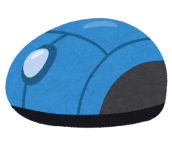 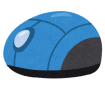 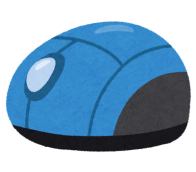 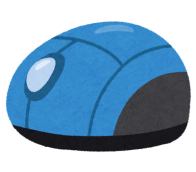 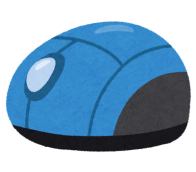 □ 持っている人や大人の意見を聞く
□ 買わずに、借りたり、もらったり
  　できないか
クリック！
クリック！
クリック！
クリック！
クリック！
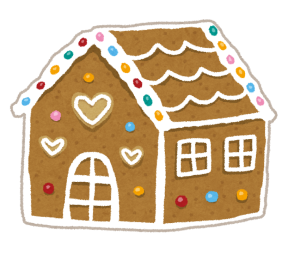 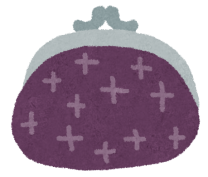 ③
④
使えるお金はいくらか
どこで買うか
□ 持っているお金で買えるか
□ デパート・スーパー・ショッ
　　ピングセンター
□ ほかに必要な物を買う予定は
   　ないか
□コンビニエンスストアー・商店
□通信販売・インターネット販売
■買う
■買わない
あなたはそれを買いますか？
2-2・本当に必要か考えよう
正しい商品知識を身につけ、いろいろな売り方に
まどわされないで上手な買い物をしよう。
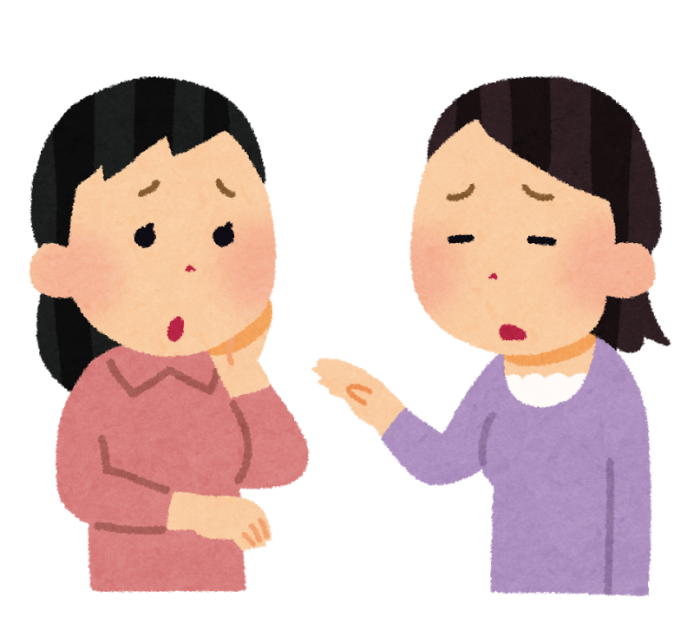 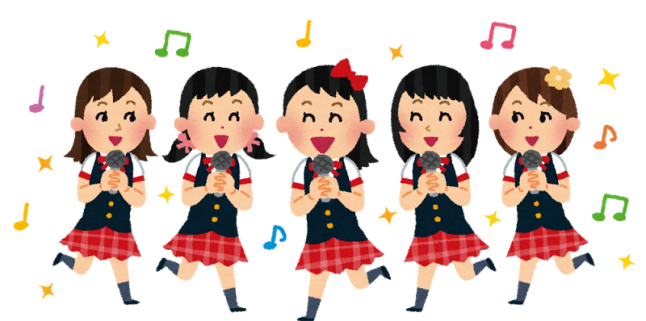 ジュースについている
おまけではなく中身で
えらぶようにしたら？
人気アイドルも
持ってます
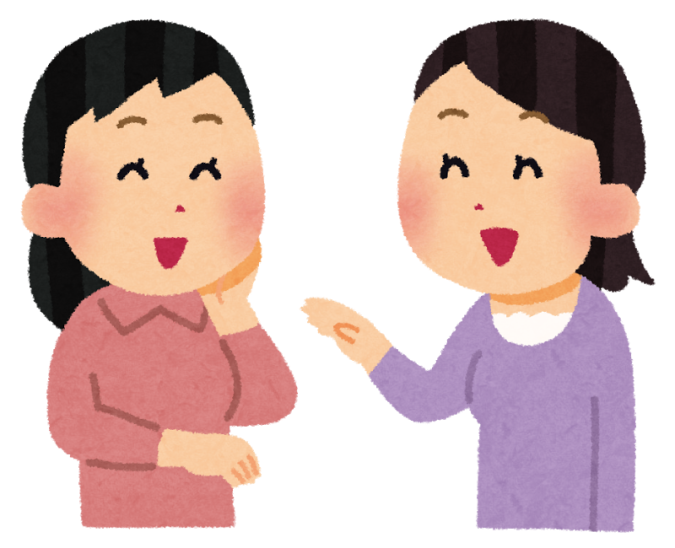 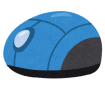 クリック！
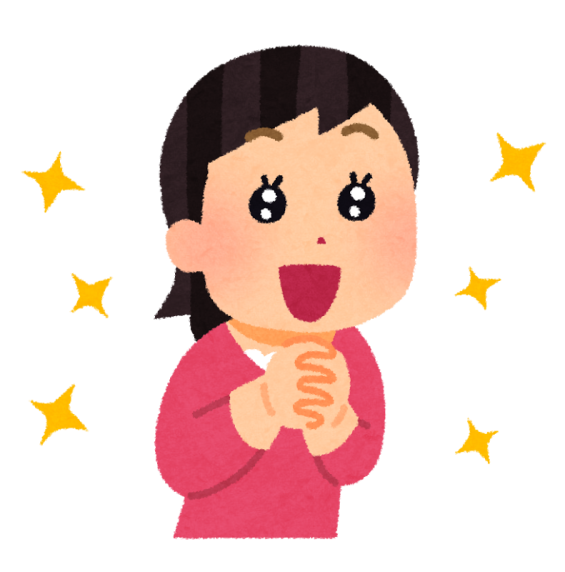 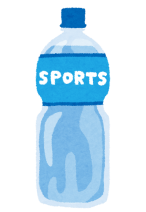 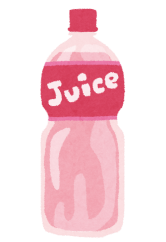 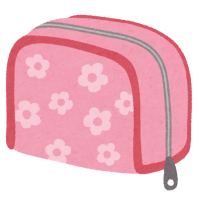 お
ま
け
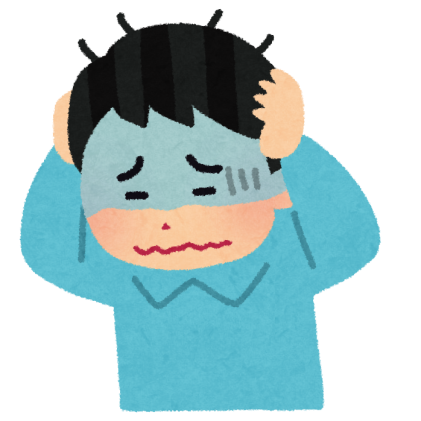 この商品うちの店
ではこれが最後
の一個です。
本当に必要ですか！
　　　　　　　みんなで話し合って考えてみよう！
2-3・安全な商品を選ぶ
ものを買うとき、見た目や値段だけで選んでは
いませんか。

ものを選ぶとき、その商品が安全か
どうかを確かめるのも大切なことです
。実物をよく見て、危ないところがないかを
たしかめてから買うようにしましょう。

ＪＩＳマークやＳＴマークなど、安全な商品であることを
表すマークがあるので、商品を選ぶときの参考に
するとよいでしょう。
安全な商品か
どうかをしっかり
チェックするんだよ！
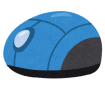 クリック！
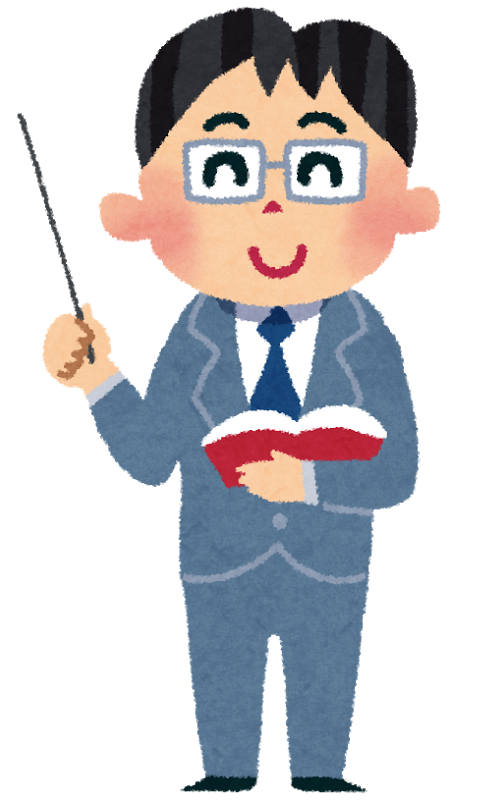 2-4・できるだけ安全な商品を選ぶためのマーク
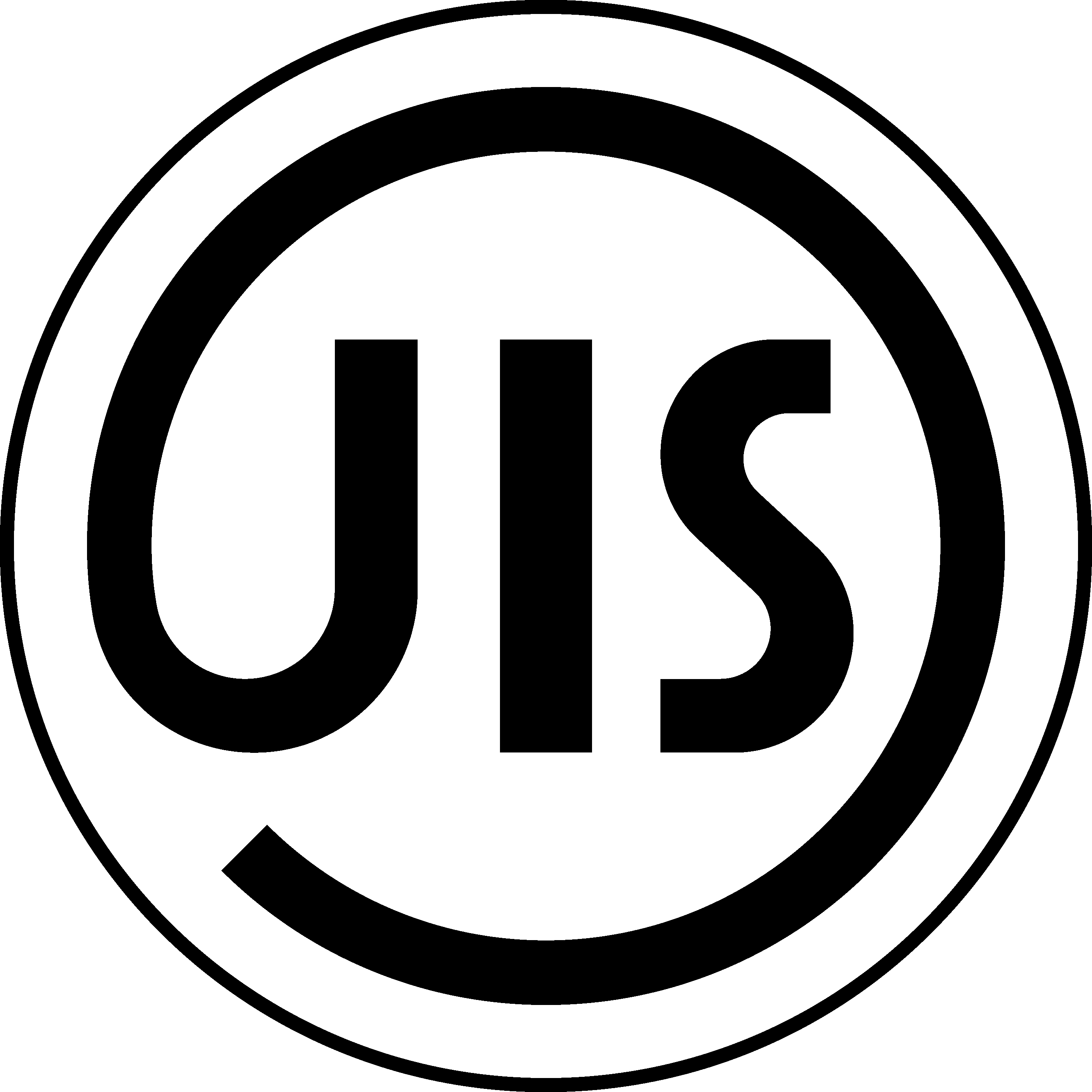 ＳＴ（エスティー）マーク
ジスマーク
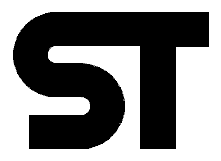 日本玩具協会の安全基準に合格したおもちゃに
つけられています。
国で定めた品質、寸法性能などの基準に合格した
工業製品につけられています。
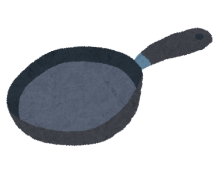 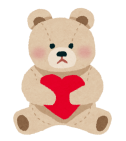 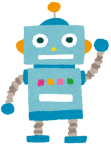 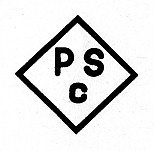 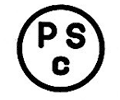 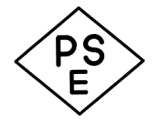 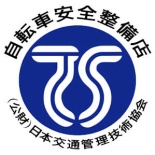 ＴＳ（ティーエス）マーク
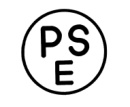 ＰＳＣ（ピーエスシー）マーク
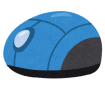 自転車安全整備士が点検整備し、国が定める安全
性を確認できた自転車につけられます。このマークがついた
自転車には、傷害・損害賠償保険がつけられています。
法律で指定された製品のうち、国が定めた安全基準
に合格した物につけられます。
クリック！
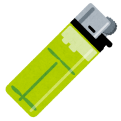 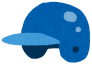 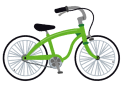 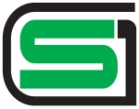 ＰＳＥ（ピーエスイー）マーク
ＳＧ（エスジー）マーク
製品安全協会が定めた基準に合格した消費生活
用製品につけられます。このマークがついた商品には
賠償保険がつけられています。
法律で指定された電気製品のうち、製造メーカーや
輸入業者などが安全性を認証した物につけられます。
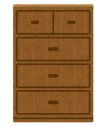 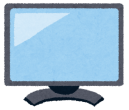 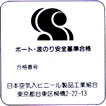 空気入れボート波乗り合格マーク
ＳＦ（エスエフ）マーク
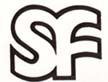 日本煙火協会の安全基準に合格したおもちゃ花火
につけらています
国が定めた安全基準に合格した空気入れボート、
波乗りフロートなどにつけられます。
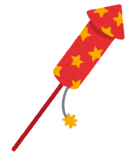 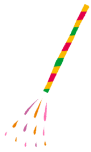 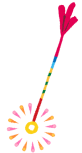 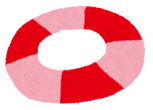 2-5・取扱説明書を読み、正しい使い方をする
取扱説明書や
保証書はきちんと
とっておこう
知っておきたい警告図記号
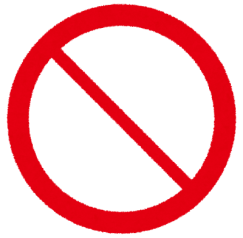 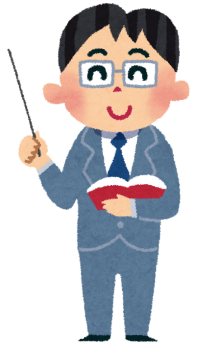 一般禁止
使うときに
やってはいけません
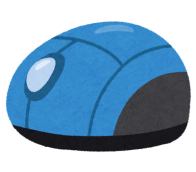 まちがった使いかたをしたために、
事故が起こってしまうこともあります。
商品を買ったら、まず取扱い
説明書などを読んで、
正しい使いかたや使用上の注意をよく
確認してから、商品を使いましょう

取扱説明書には、
「禁止」「注意」「指示」を表す
マークが登場するので、
覚えておくとよいでしょう。
クリック！
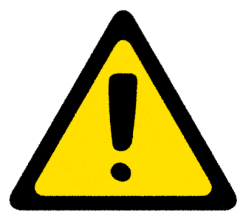 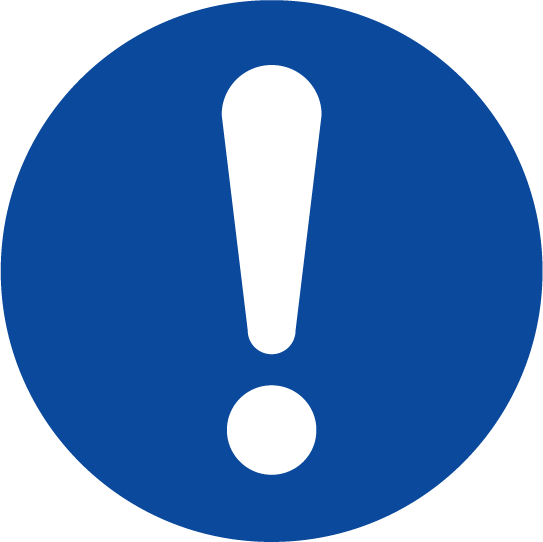 一般注意
使うときに
注意しましょう
一般指示
使うときに
必ず守りましょう
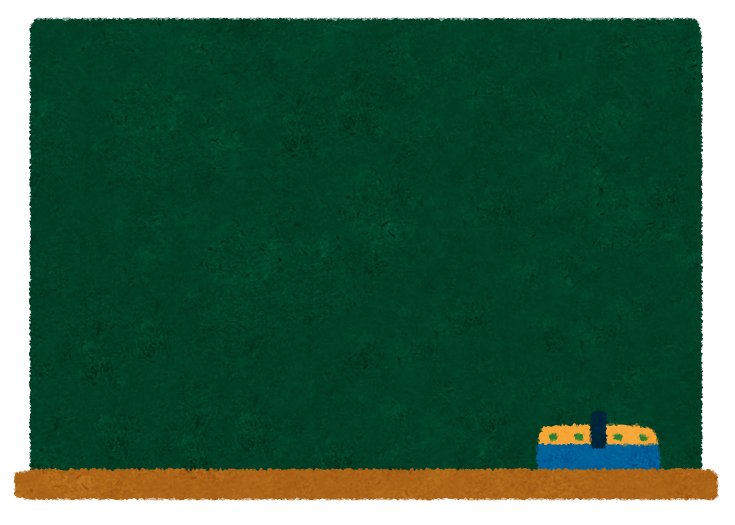 まとめ
じょうずな買い物をするために
① 目的を考え、情報を集めて計画的に買うようにしましょう
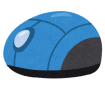 ② 商品の表示などをよく見て、見かけにまどわされずに、
　　安全で使いやすい目的に合ったものを買うようにしよう
クリック！
③ 本当に必要なものかどうか考えてから買いましょう
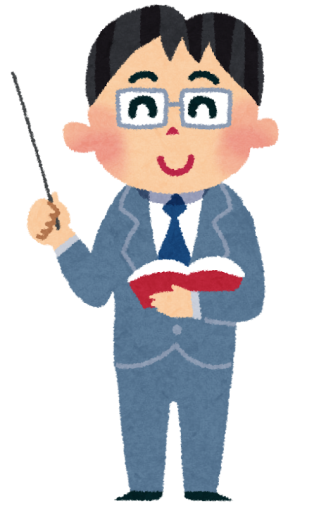 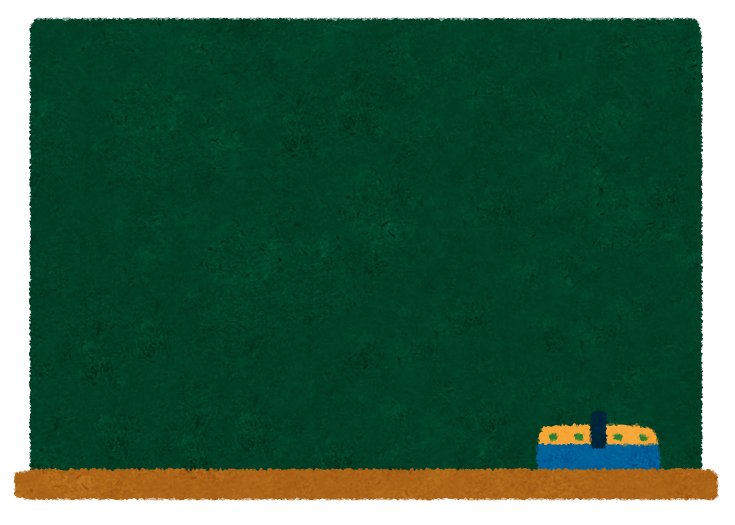 3・食品の選び方
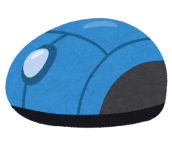 クリック！
3-1・食品の選び方
食品の選び方のコツを学ぼう！！
育ちざかりの時は、朝昼夜、３食きちっとした食事で栄養を
とることが特に必要です。食事の材料はどんなことに注意して
選べばよいのでしょうか。安全でおいしい選び方を学びましょう
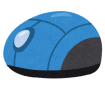 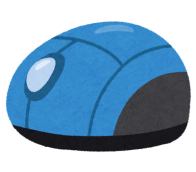 クリック！
クリック！
①新鮮な物を選ぼう
②地産地消を心がけよう
③環境にやさしい食品を選ぼう
④賞味期限・消費期限の違い
3-2・新鮮な物を選ぼう！
●目がふっくらとして、
　　透明感が
   あり、血のまじって
　　いないもの
●エラの色がべに色
　　でみずみずしいもの
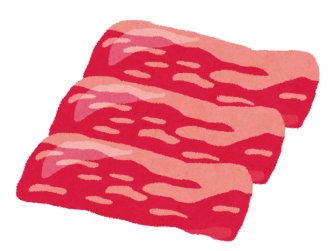 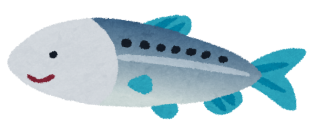 ●色あざやかで
　 つやのあるもの
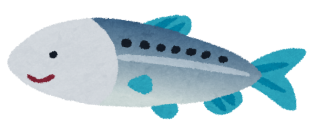 魚
肉
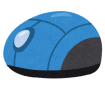 クリック！
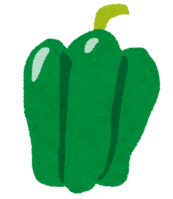 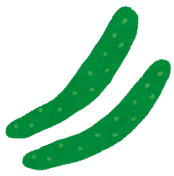 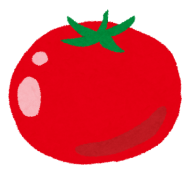 ●皮がつやつやし
　　ていて、こい緑
　　色をしている
　　（旬：夏・秋）
●表面のいぼにふ
　　れるといたく、こい
　　緑色をしている
　　（旬：夏）
●かたくて重く
　　へたは緑色で
　　ピンとしている
　　（旬：夏）
きゅうり
トマト
ピーマン
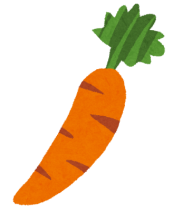 ●外がわの葉が
　　緑色で、切ってあ
　　る底の部分が
　　きれい
　　（旬：冬・春・夏）
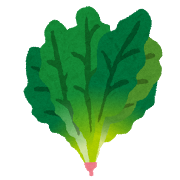 ●色がこく、あざやか
　　で、表面がなめら
　　かで、つやがある
　　（旬：秋）
●根が小さく、ピンク
　　色、葉はみずみず
　　しくてこい緑色
　　（旬：冬）
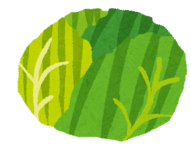 キャベツ
ほうれん草
にんじん
3-3・地元のものを選ぶと環境にやさしい
地元の物を
食べるとムダが少ないんだよ
地元で生産された食べ物を
地元で消費することを
「地産地消」といいます。
産地が近いと、それぞれの季節で
新鮮な食べものが手に入りやすく、
運ぶための燃料も少なくてすむという
特徴があります。
つまり「地産地消」はムダが少なくて
環境にやさしいのです。
　食べ物を選ぶときは、値段だけでなく
産地を確認してみましょう。環境にやさしい
物を選んで、積極的にエコライフ活動を進めましょう。
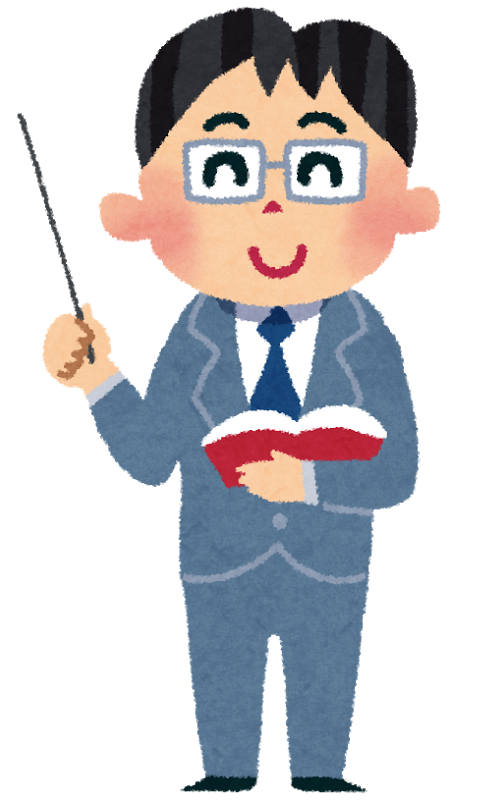 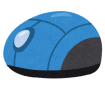 クリック！